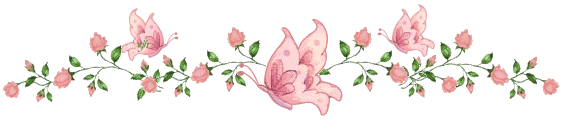 Bài 16
TIÊU HÓA Ở ĐỘNG VẬT (tt)
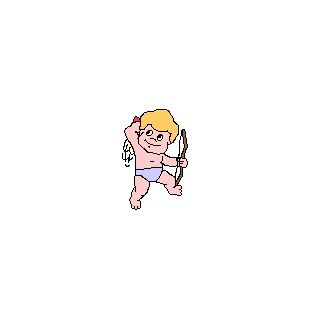 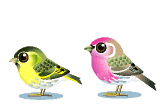 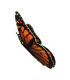 Quan sát một số hình ảnh
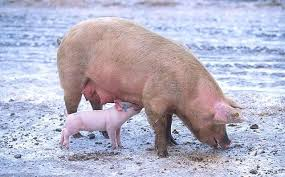 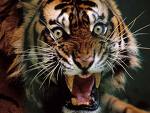 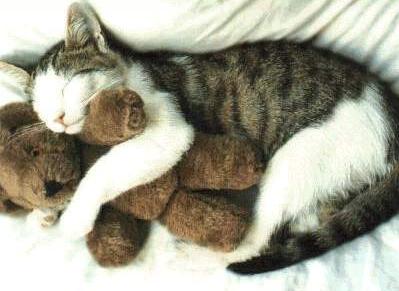 2
3
1
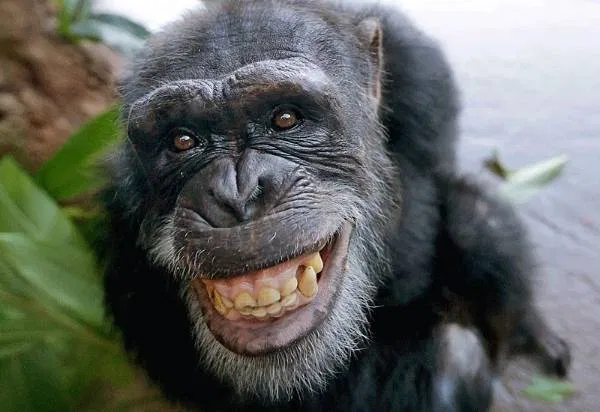 6
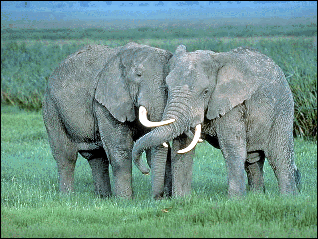 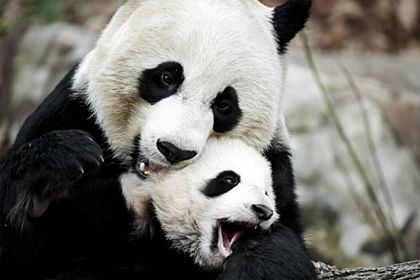 4
5
8
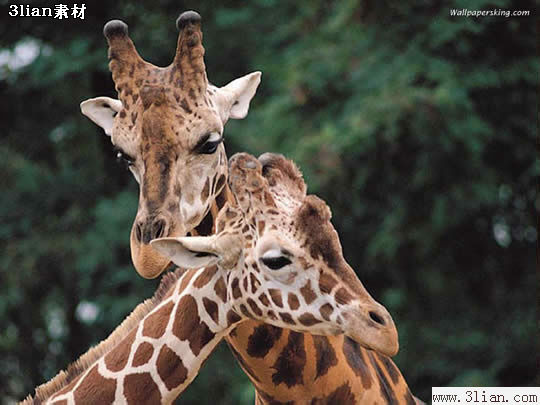 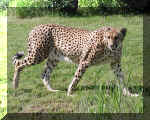 7
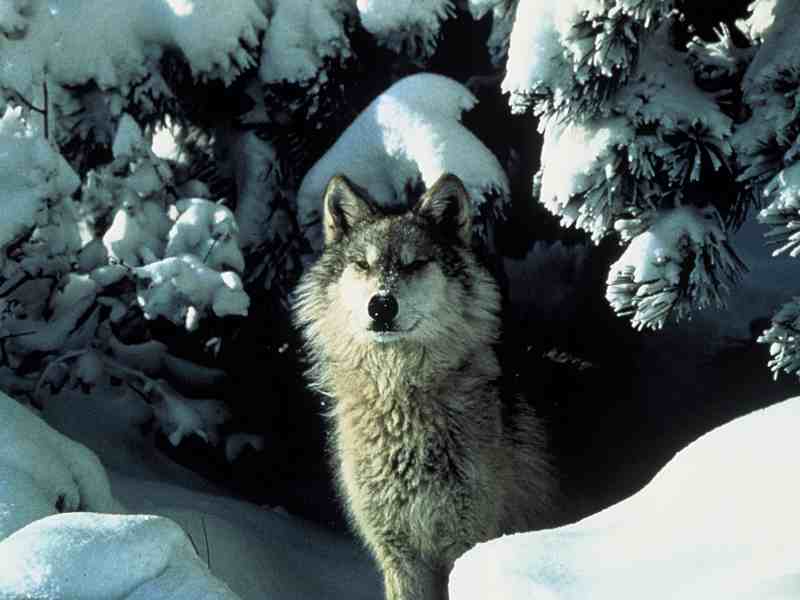 9
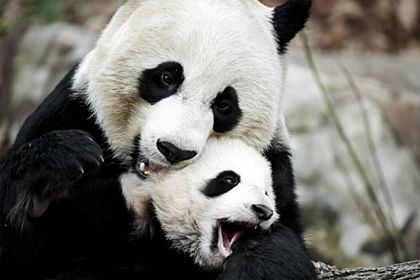 4
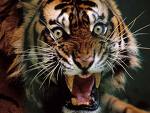 1
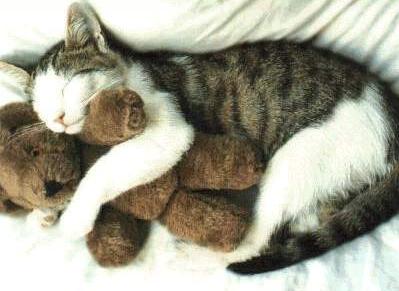 2
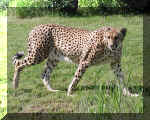 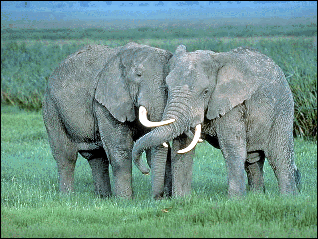 7
5
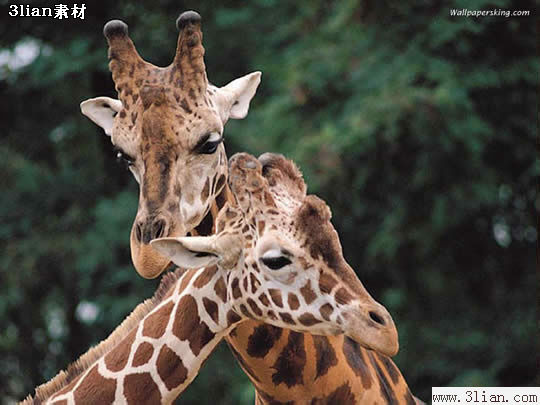 8
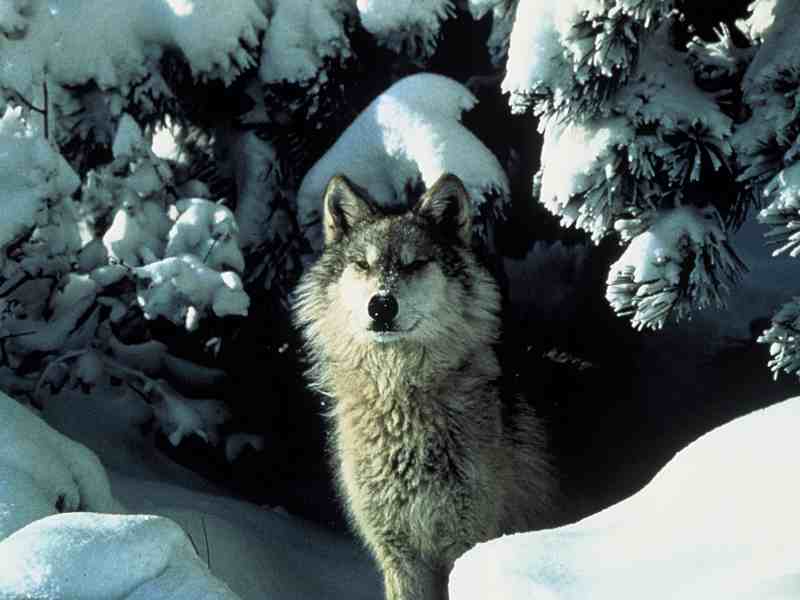 9
3
6
Động vật ăn thực vật
Động vật ăn tạp
Động vật ăn thịt
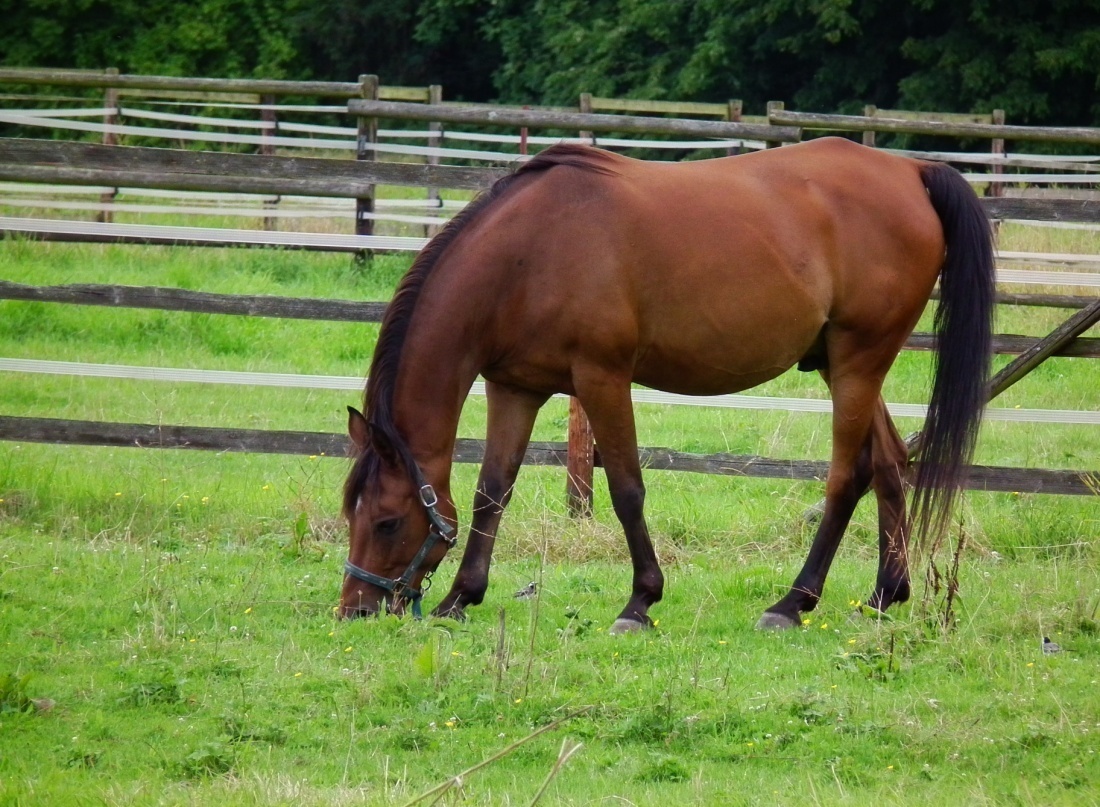 V. ĐẶC ĐIỂM TIÊU HÓA Ở THÚ ĂN THỊT VÀ THÚ ĂN THỰC VẬT
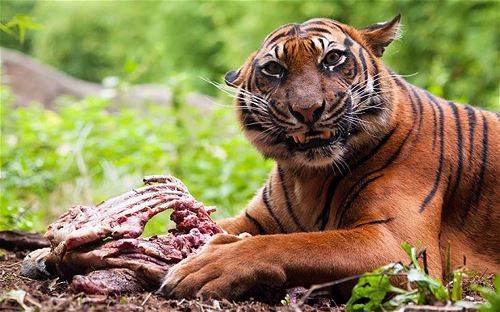 ĐỘNG VẬT ĂN THỊT
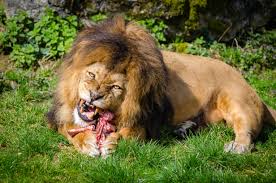 Sư tử
Linh cẩu đốm
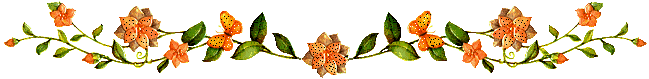 ĐỘNG VẬT ĂN THỰC VẬT
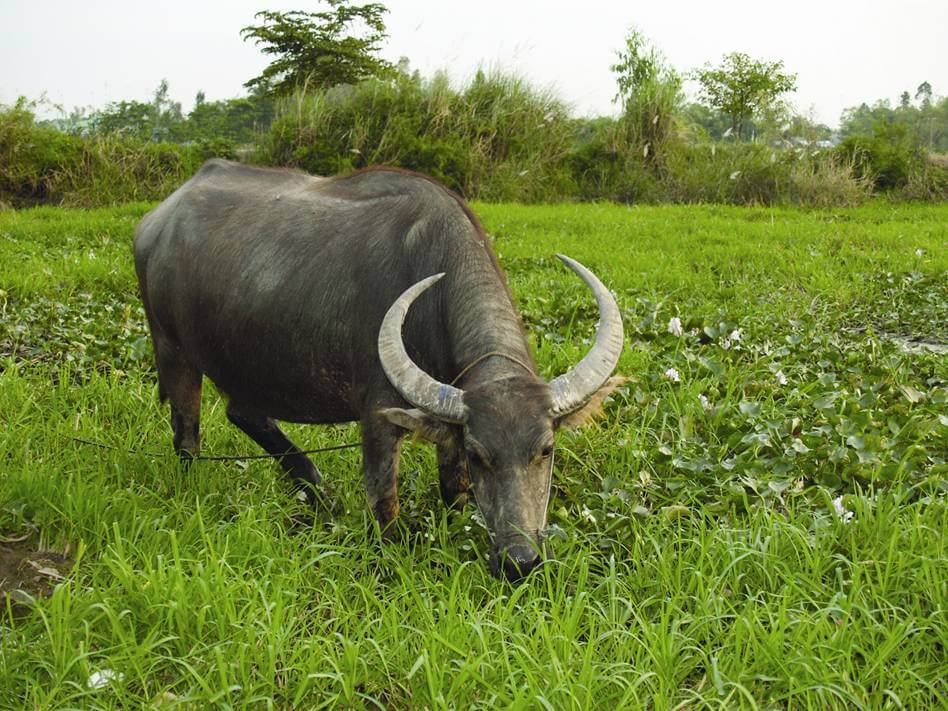 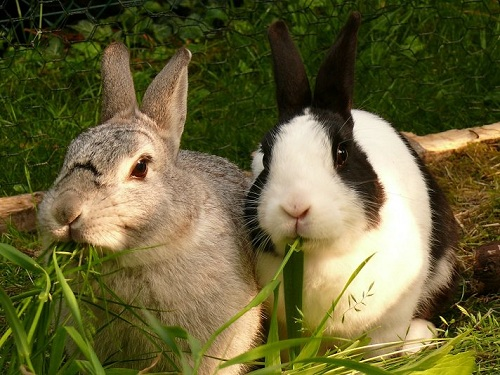 Trâu
Thỏ
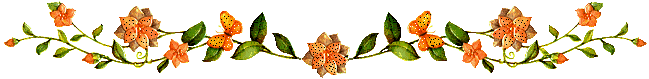 1. Đặc điểm tiêu hóa ở thú ăn thịt:
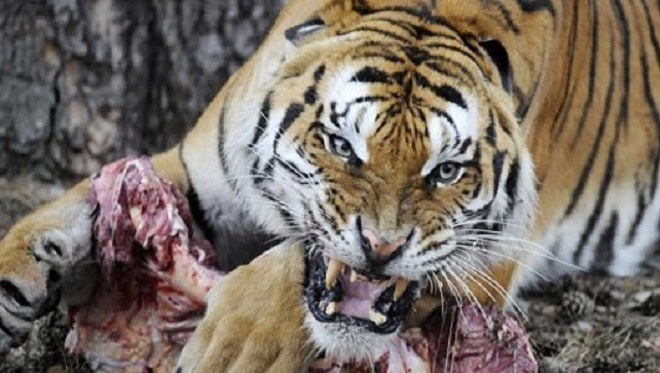 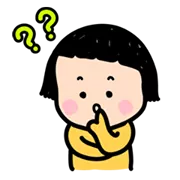 Thức ăn của thú ăn thịt có đặc điểm gì ?
Thịt mềm
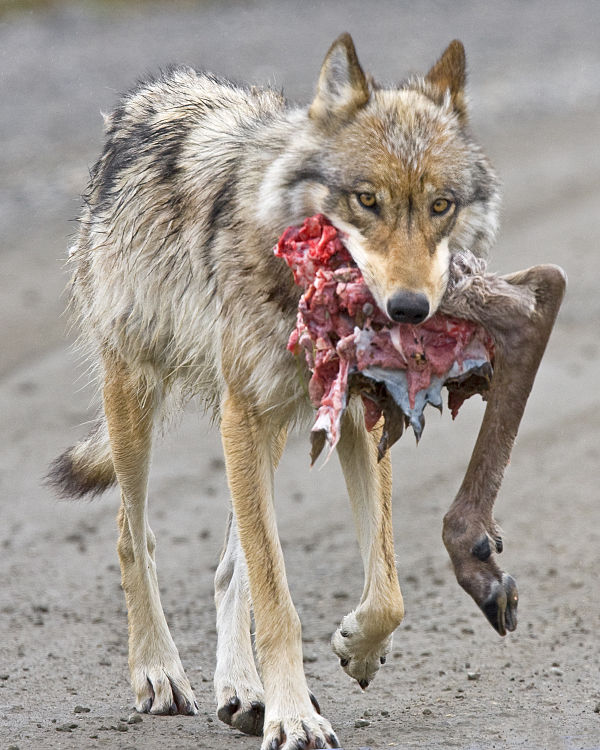 Giàu chất dinh dưỡng.
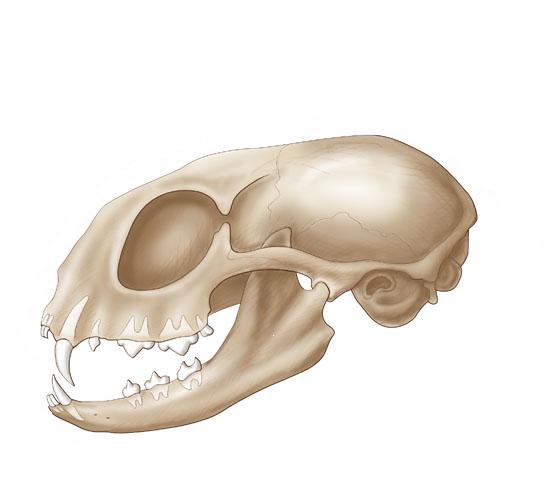 Răng hàm
1. Đặc điểm tiêu hóa ở thú ăn thịt:
Răng cửa
Ruột non
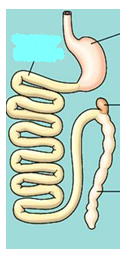 Ruột tịt
Răng cạnh hàm
Ruột già
Răng ăn thịt
Răng nanh
Răng của động vật ăn thịt
Dạ dày
1. Đặc điểm tiêu hóa ở thú ăn thịt:
Nghiên cứu nội dung SGK/67 và quan sát hình 16.1, hoàn thành phiến học tập số 1( 1 nhóm 2HS, 3 phút)
Bảng: Đặc điểm tiêu hóa ở thú ăn thịt
1. Đặc điểm tiêu hóa ở thú ăn thịt:
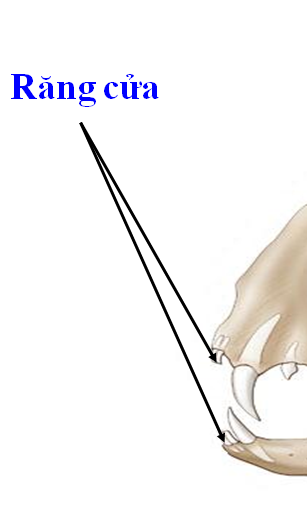 Nhọn, sắc → gặm và lấy thịt ra khỏi xương
1. Đặc điểm tiêu hóa ở thú ăn thịt:
Răng nanh
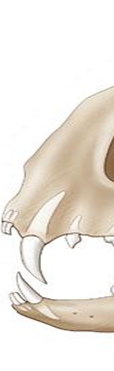 Nhọn và dài → cắm chặt vào con mồi và giữ con mồi
1. Đặc điểm tiêu hóa ở thú ăn thịt:
Răng cạnh hàm
Răng ăn thịt
Răng hàm nhỏ
Lớn, sắc có nhiều mấu dẹt → cắt nhỏ thịt để dễ nuốt
1. Đặc điểm tiêu hóa ở thú ăn thịt:
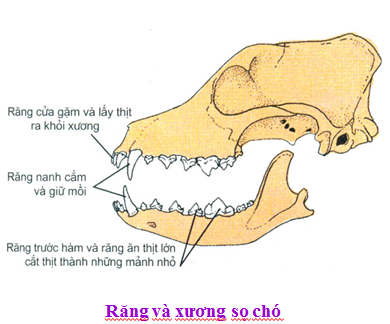 Răng hàm nhỏ ít sử dụng
1. Đặc điểm tiêu hóa ở thú ăn thịt:
Ruột non
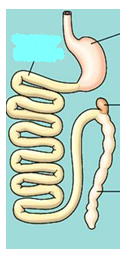 Ruột tịt
Ruột già
Dạ dày
Dạ dày và ruột
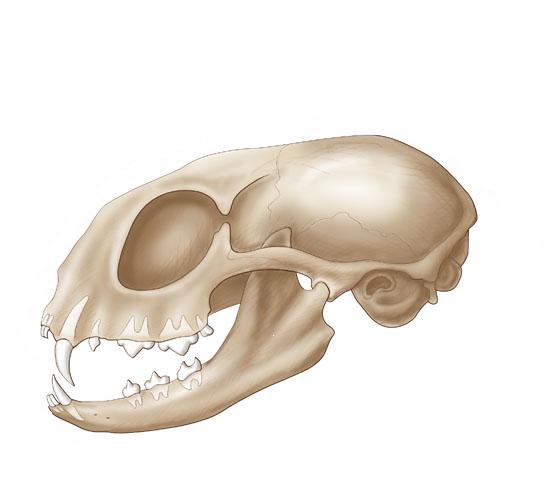 Răng hàm
Răng cửa
Ruột non
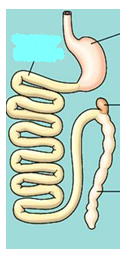 Ruột tịt
Răng cạnh hàm
Ruột già
Răng ăn thịt
Răng nanh
Tóm lại
Răng của động vật ăn thịt
Dạ dày
1. Đặc điểm tiêu hóa ở thú ăn thịt:
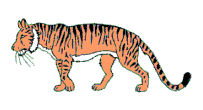 - Gặm và lấy thịt ra
- Cắm  và giữ con mồi
- Cắt nhỏ thịt để dễ nuốt
- Ít sử dụng
- Răng cửa: hình nêm
- Răng nanh: nhọn
- Răng cạnh hàm và răng ăn thịt: lớn
- Răng hàm: nhỏ
Chứa thức ăn, thức ăn được tiêu hóa cơ học và tiêu hóa hóa học
Dạ dày đơn, to
- Tiêu hóa và hấp thụ thức ăn
- Hấp thụ lại nước và thải chất cặn bã
- Hầu như không có tác dụng
- Ruột non: ngắn
 Ruột già ngắn

- Manh tràng: nhỏ
2. Đặc điểm tiêu hóa ở thú ăn thực vật:
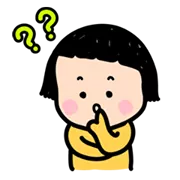 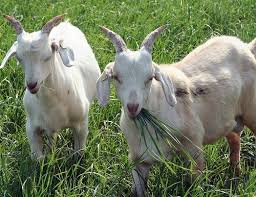 Thức ăn của thú ăn thực vật có đặc điểm gì ?
Cứng
Khó tiêu hóa
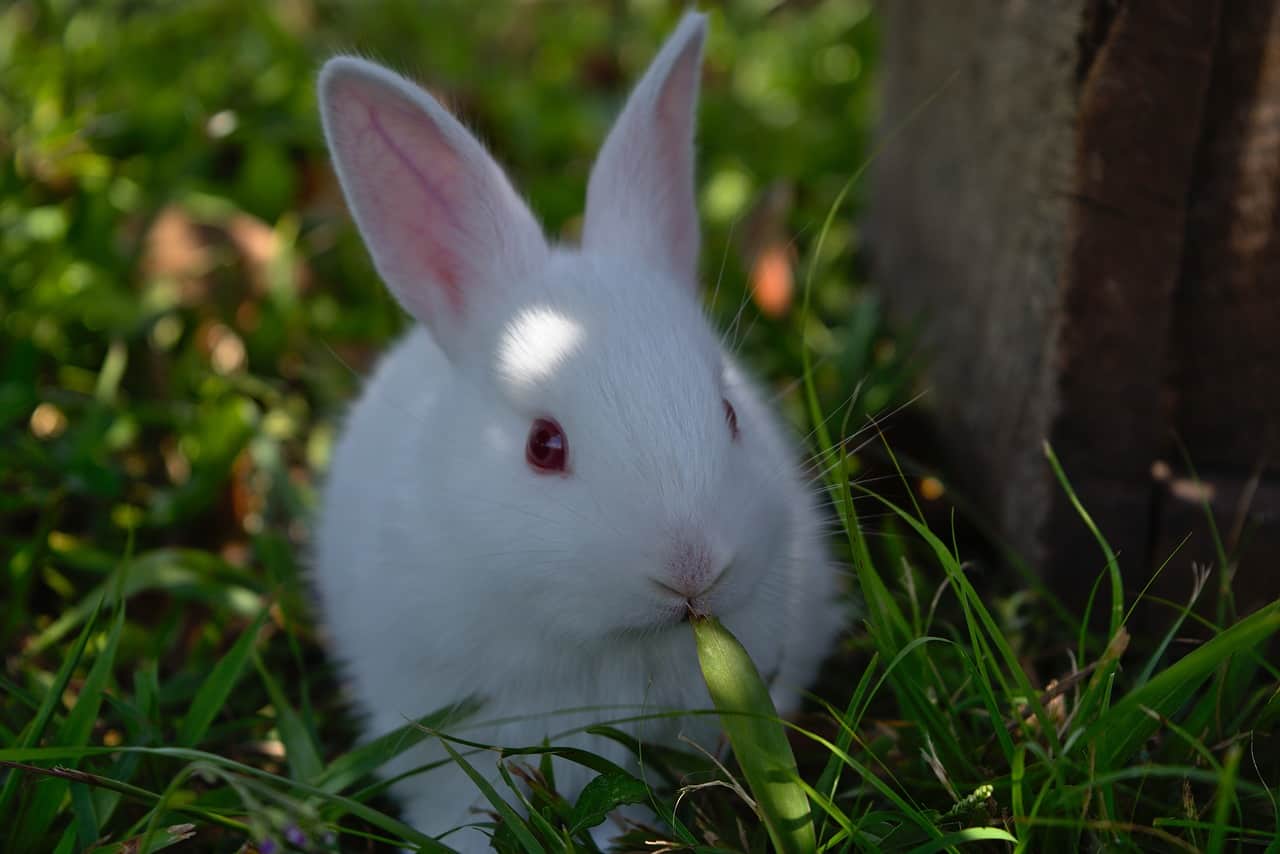 Nghèo dinh dưỡng
2. Đặc điểm tiêu hóa ở thú ăn thực vật:
Nghiên cứu nội dung SGK/68,69 và quan sát hình 16.2, hoàn thành phiến học tập số 2( 1 nhóm 2HS, 3 phút)
Bảng: Đặc điểm tiêu hóa ở thú ăn thực vật
Tấm sừng
Răng cạnh hàm
Răng nanh
Răng hàm
Răng cửa
2. Đặc điểm tiêu hóa ở thú ăn thực vật:
RĂNG ĐV ĂN CỎ
Răng cạnh hàm
Răng nanh
2. Đặc điểm tiêu hóa ở thú ăn thực vật:
Dạ dày đơn:
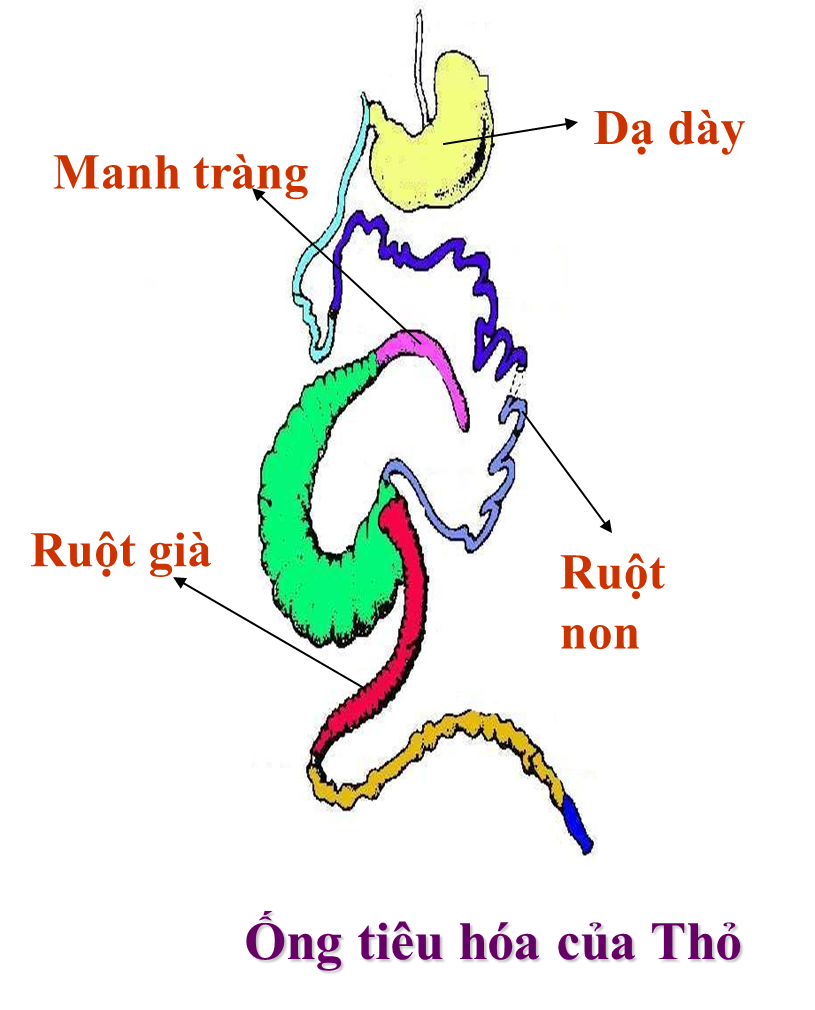 2. Đặc điểm tiêu hóa ở thú ăn thực vật:
Ống tiêu hóa của thú ăn thực vật
Bảng: Đặc điểm tiêu hóa ở thú ăn thực vật
Củng cố
Câu 1. Đặc điểm tiêu hóa ở thú ăn thịt là

A. vừa nhai vừa xé nhỏ thức ăn

B. dùng răng cắt, xé nhỏ thức ăn và nuốt

C. nhai thức ăn trước khi nuốt

D. chỉ nuốt thức ăn
Củng cố
Câu 1. Đặc điểm tiêu hóa ở thú ăn thịt là

A. vừa nhai vừa xé nhỏ thức ăn

B. dùng răng cắt, xé nhỏ thức ăn và nuốt

C. nhai thức ăn trước khi nuốt

D. chỉ nuốt thức ăn
Câu 2: Ở động vật ăn thực vật có dạ dày đơn, quá trình biến đổi sinh học có sự tham gia của vi sinh vật diễn ra tại đâu?
	A. Thực quản
	B. Khoang miệng
	C. Dạ dày
	D. Manh tràng
Câu 2: Ở động vật ăn thực vật có dạ dày đơn, quá trình biến đổi sinh học có sự tham gia của vi sinh vật diễn ra tại đâu?
	A. Thực quản
	B. Khoang miệng
	C. Dạ dày
	D. Manh tràng
Câu 3. Sự tiêu hóa thức ăn ở dạng tổ ong diễn ra như thế nào?

A. thức ăn được ợ lên miệng để nhai kĩ lại

B. tiết pepsin và HCl để tiêu hóa protein có ở vi sinh vật và cỏ

C. hấp thụ bớt nước trong thức ăn

D. thức ăn được trộn với nước bọt và được vi sinh vật cộng sinh phá vỡ thành tế bào và tiết ra enzim tiêu hóa xenlulôzơ
Câu 3. Sự tiêu hóa thức ăn ở dạng tổ ong diễn ra như thế nào?
A. thức ăn được ợ lên miệng để nhai kĩ lại
B. tiết pepsin và HCl để tiêu hóa protein có ở vi sinh vật và cỏ.
C. hấp thụ bớt nước trong thức ăn
D. thức ăn được trộn với nước bọt và được vi sinh vật cộng sinh phá vỡ thành tế bào và tiết ra enzim tiêu hóa xenlulôzơ
ống tiêu hóa ở động vật ăn thịt
ống tiêu hóa ở động vật ăn thực vật
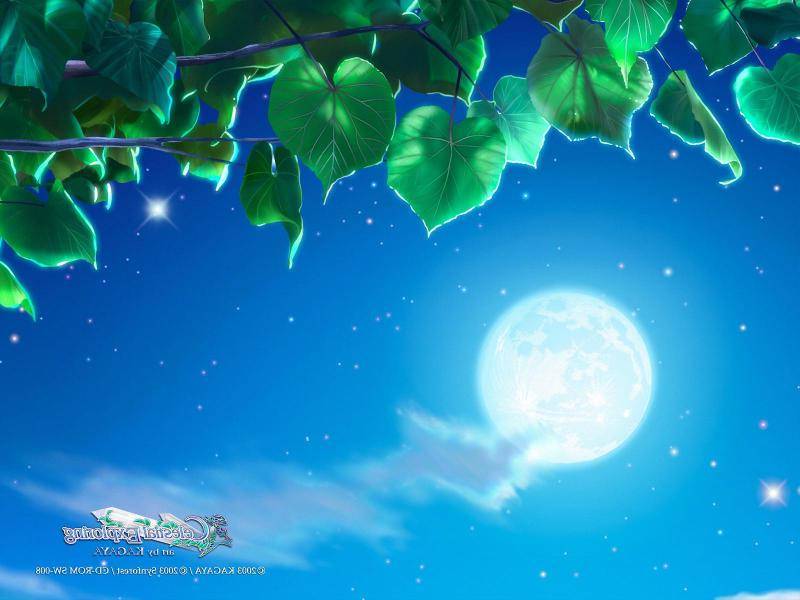 Xin chân thành cảm ơn!